Electroacoustics
Kierunek „Elektronika”, rok II
Physical quantities characterizing  sound
Acoustic pressure – The difference between instantaneous value of pressure of medium with acoustic wave and  atmospheric (static) pressure.
Relative change of medium density caused by acoustic wave. 
Acoustic velocity - velocity of vibrating particles in the medium
Acoustic potential
Wave equation and speed of sound
Types of sound
Infrasound (frequency under 20 Hz)- propagation in air
Audible sound (20 Hz – 20 kHz) – propagation in gases (e.g. in air), liquids (i.e. water)
Ultrasound (above 20 KHz)- propagation in liquids (e.g. water), solids
Hypersound (above 100 MHz) – propagation in solids
Sound speed in air
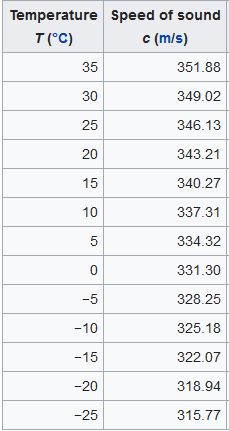 Speed of sound in gases
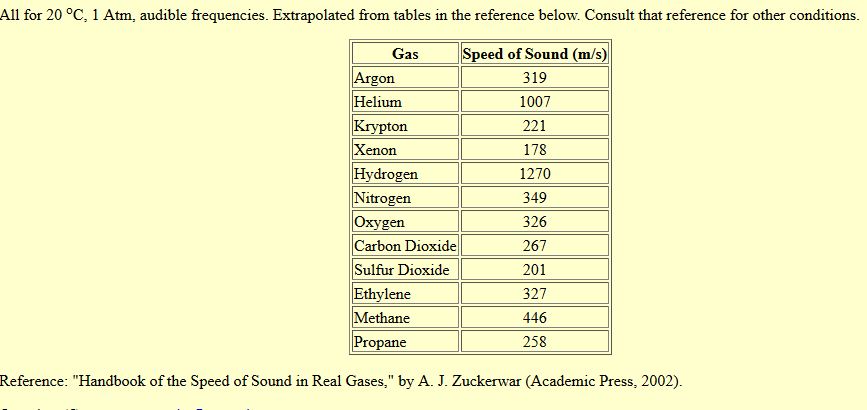 Sound speed in liquids
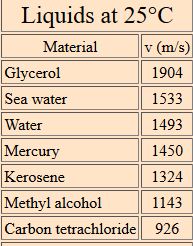 Acoustic field impedance
Acoustic field impedance
For a plane wave it is called a characteristic field resistance
[kg/m2s] = [rayl]
Acoustic characteristic field resistance of various media
Sound intensity
Sound intensity and sound pressure level (SPL)
Sound intensity level
I0=10-12 W/m2
Sound pressure level (SPL)
p0=2·10-5 Pa
Levels
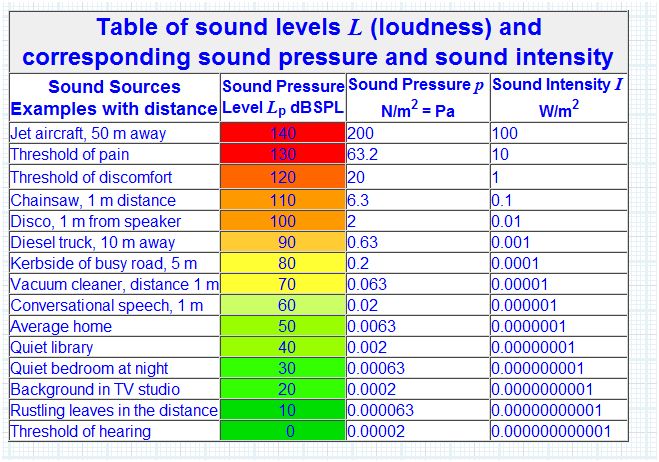 Attenuation of sound waves
Viscosity: The viscosity of a fluid is a measure of its resistance to gradual deformation by shear stress.
Heat conduction
Attenuation
k=w/c - wavenumber
a – absorption coefficient; For gases and liquids a=a’/f2
m – dynamic viscosity;
z – volume viscosity
g – heat conduction coefficient
Absorption in gases and liquids